[Speaker Notes: Explain what gatortech is.]
T-shirts - $10 Venmo after GBM 

Coordinator meeting - 2/18 

Make sure to follow us on social media! 
Insta - @gatortechuf
facebook.com/gatortechuf
[Speaker Notes: Go to mentimeter for the polls.
Hackathons: https://mlh.io/seasons/na-2019/events
ShellHacks: https://shellhacks.net/
HackGSU: http://hackgsu.com/
HackGT: https://2018.hack.gt/
HackFSU: https://hackfsu.com/
SwampHacks: https://2019.swamphacks.com/
MangoHacks: https://mangohacks.com/
KnightHacks: https://knighthacks.org/]
M & M Game
M & M Game
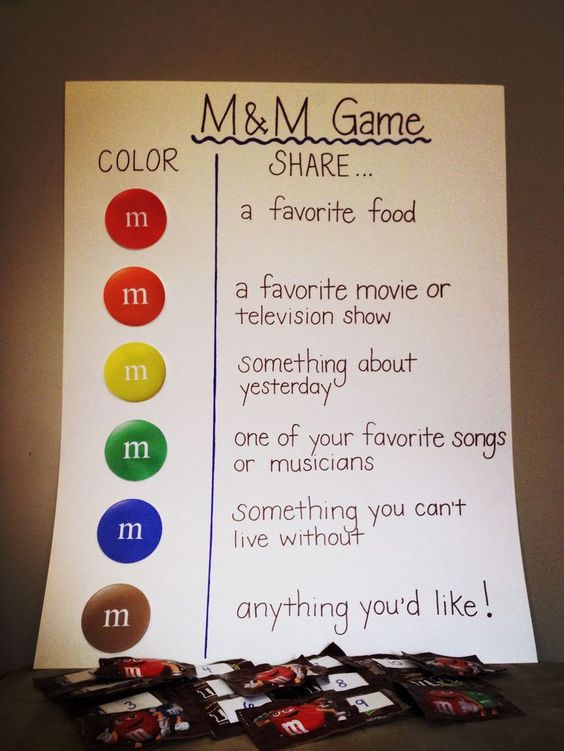 cybersecurity
cybersecurity
measures taken to protect a computer or computer system against unauthorized access or attack
ICA - integrity, confidentiality, and availability
[Speaker Notes: https://www.merriam-webster.com/dictionary/cybersecurity
https://www.forcepoint.com/cyber-edu/cybersecurity]
why cybersecurity
encompasses everything that pertains to keeping sensitive information and data private from cyber criminals
businesses use cybersecurity to protect confidential information 
legal responsibility, liability, business reasons
[Speaker Notes: such as social security numbers, and customer information]
types of cybersecurity
network security
controls in and out connections
cloud security
protects cloud data
identity and access management
authentication and encryption
anti-virus/anti-malware
scans used to mitigate
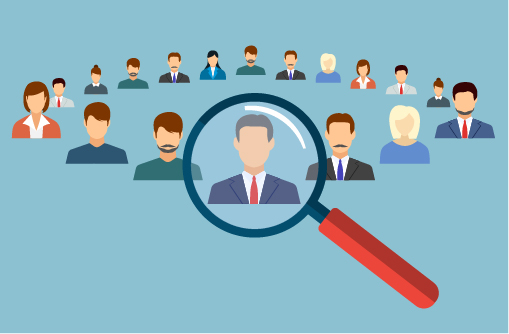 threats
phishing 
interception 
DDoS
data breach
malware 
social engineering
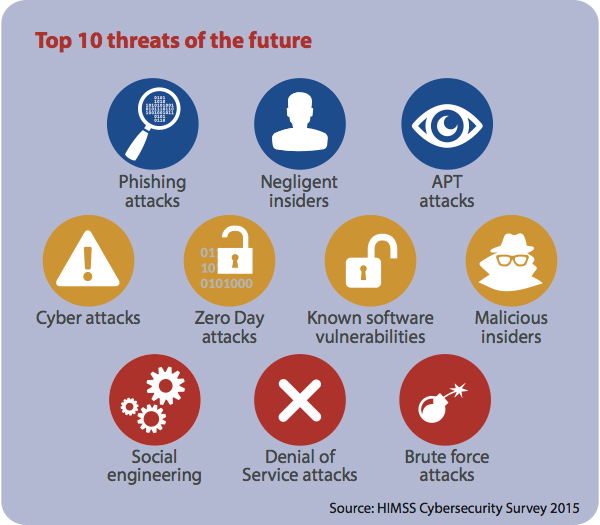 [Speaker Notes: https://preyproject.com/blog/en/what-are-cyber-threats-how-they-affect-you-what-to-do-about-them/]
major cybersecurity attacks
Equifax
2016 - security researcher “could have downloaded the data of all of Equifax's customers in 10 minutes”
2017 - security and data breaches
one of the biggest data breaches in history
information on over 145 million people from the US, Canada, and the UK was compromised
Sony Pictures Hack (2014)
The Interview Movie
[Speaker Notes: https://en.wikipedia.org/wiki/Sony_Pictures_hack
https://en.wikipedia.org/wiki/Equifax#Security_failings
Equifax = credit reporting agency
2016: a security researcher examined an Equifax online portal, apparently created for Equifax employees only, was accessible to the open Internet. 
The same types of sensitive private information of American consumers (names, birth dates, social security numbers, etc.) were exposed as in the May–July breach]
Sony Pictures Hacked(2014)
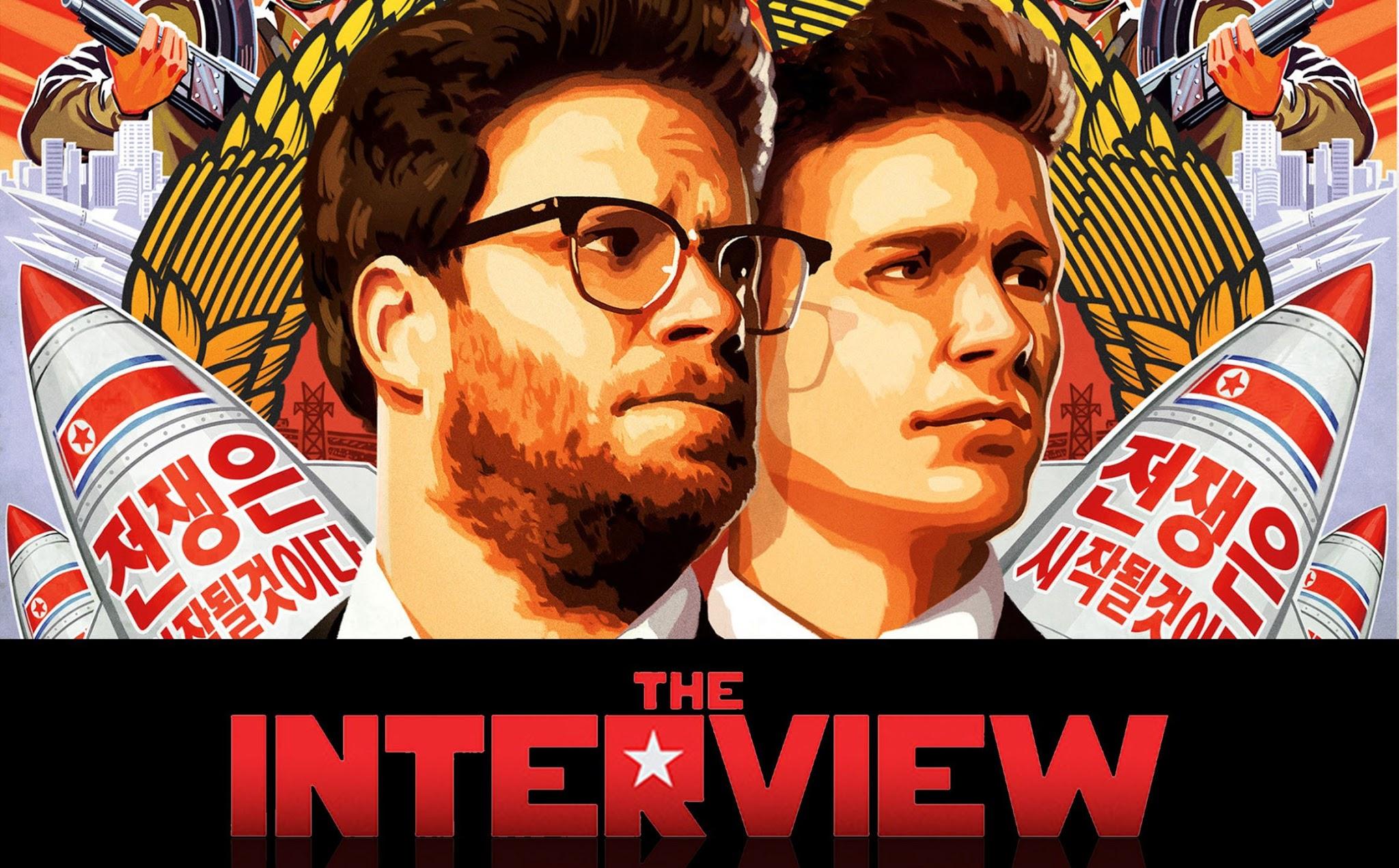 triggered due to the film The Interview, which was about the assassination of Kim Jong-un.

there were multiple leaks with the first being all employee information such as emails, contracts, copies of passports
[Speaker Notes: https://en.wikipedia.org/wiki/Equifax#Security_failings]
Sony Pictures Hacked(2014)
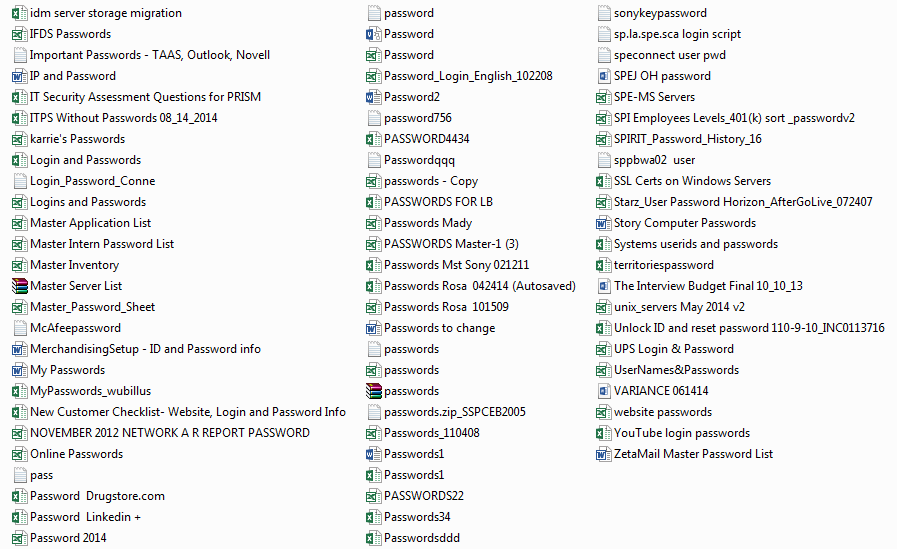 The Second data leak compromised by the IT Director.
[Speaker Notes: https://en.wikipedia.org/wiki/Equifax#Security_failings]
Sony Pictures Hacked(2014)
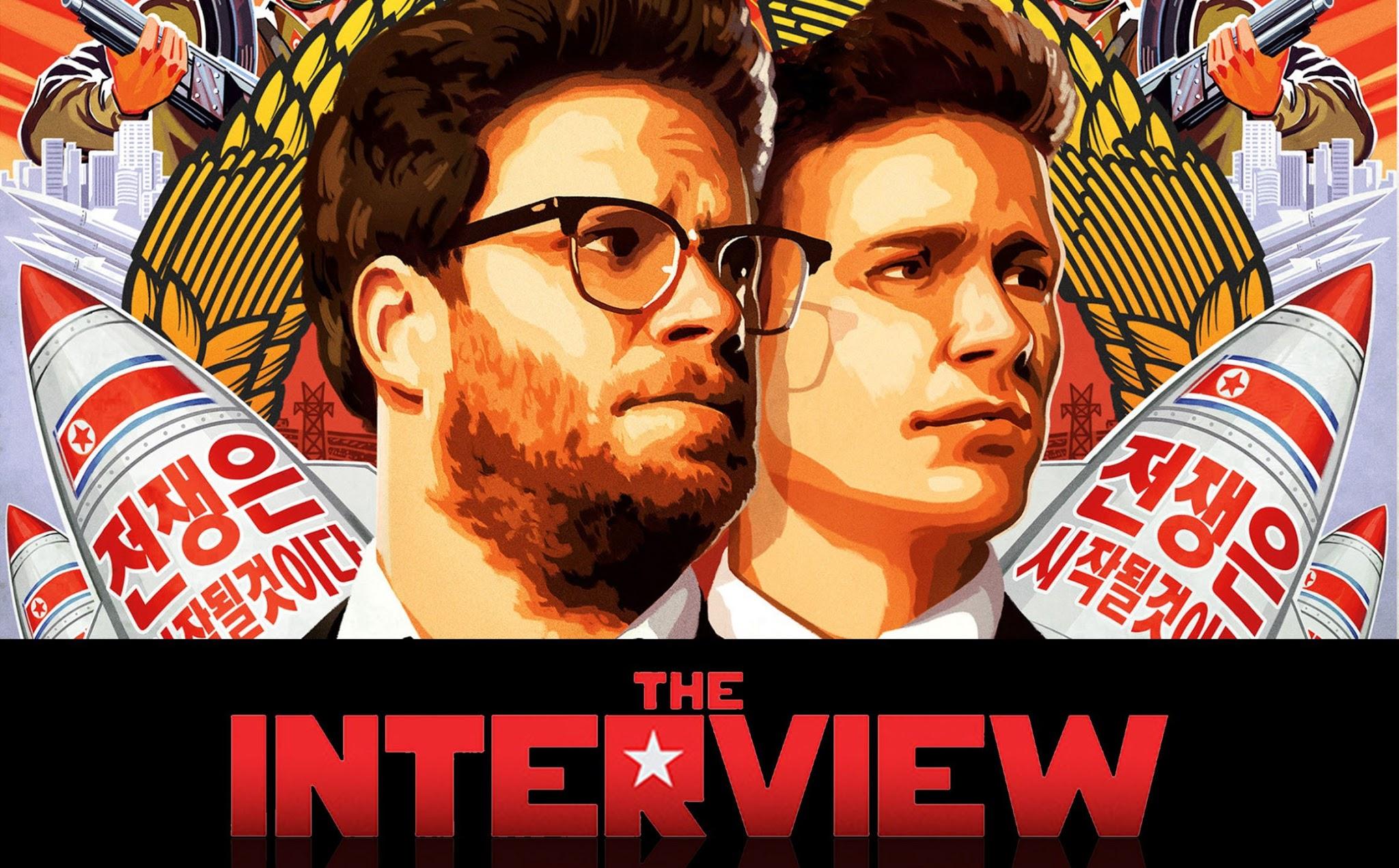 “As a result of our investigation, and in close collaboration with other U.S. government departments and agencies, the FBI now has enough information to conclude that the North Korean government is responsible for these actions.”
[Speaker Notes: https://en.wikipedia.org/wiki/Equifax#Security_failings]
gone phishing
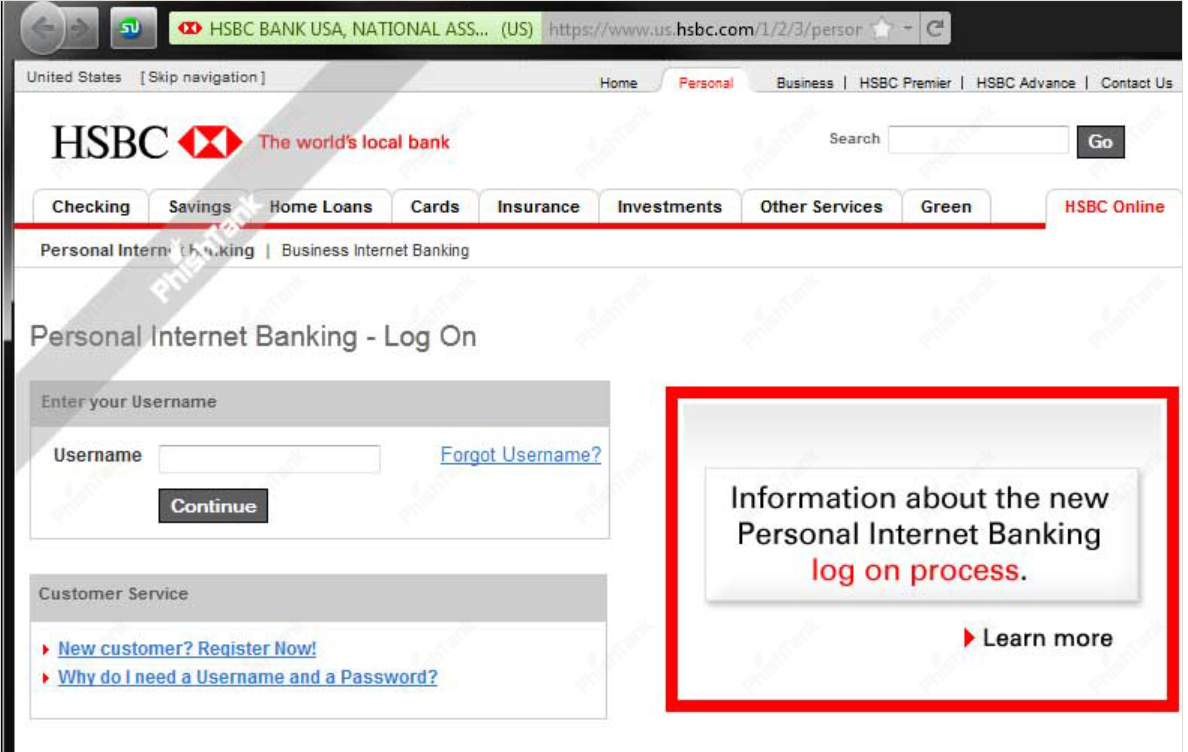 gone phishing
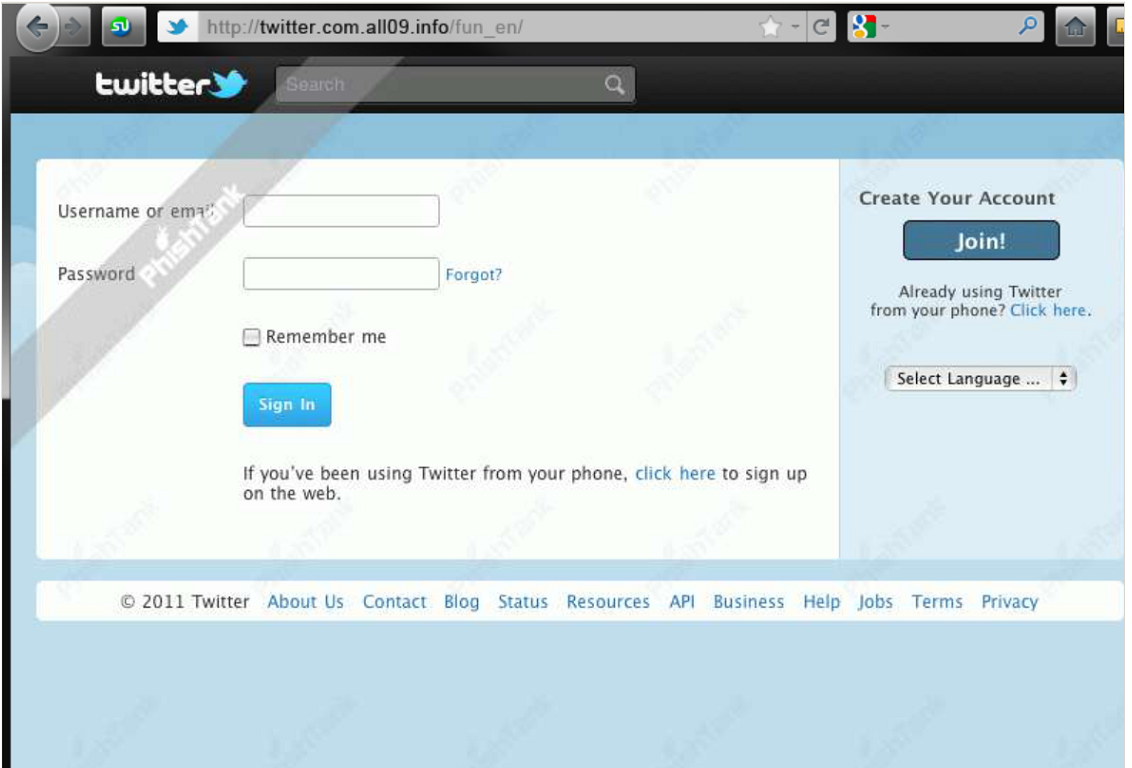 gone phishing
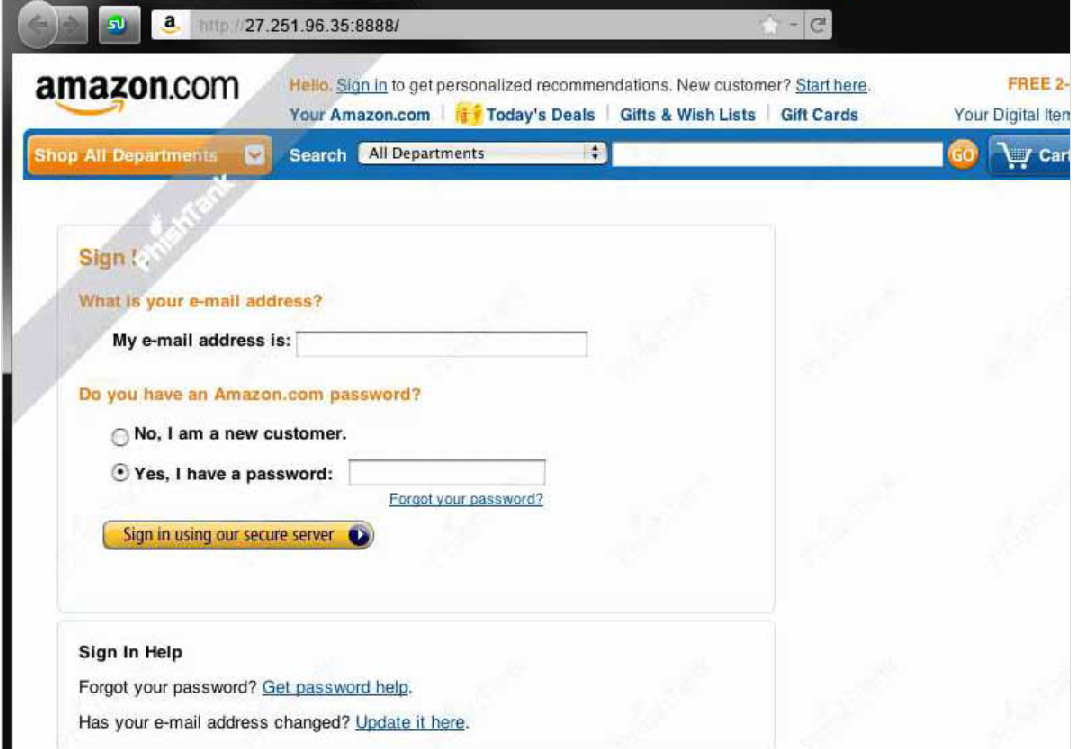 gone phishing
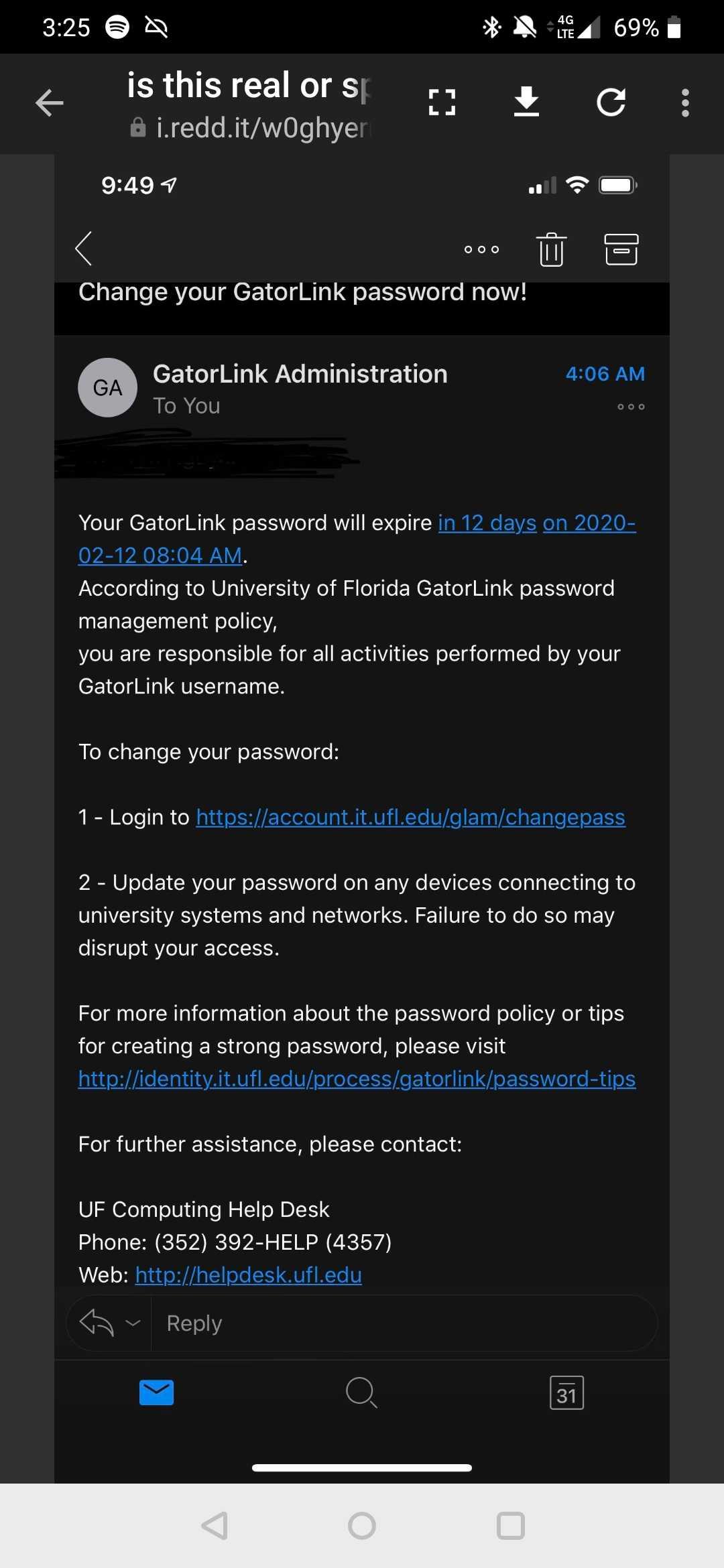 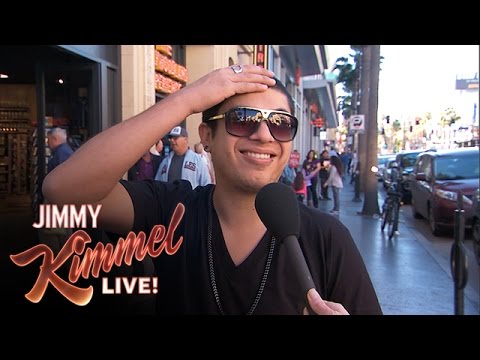 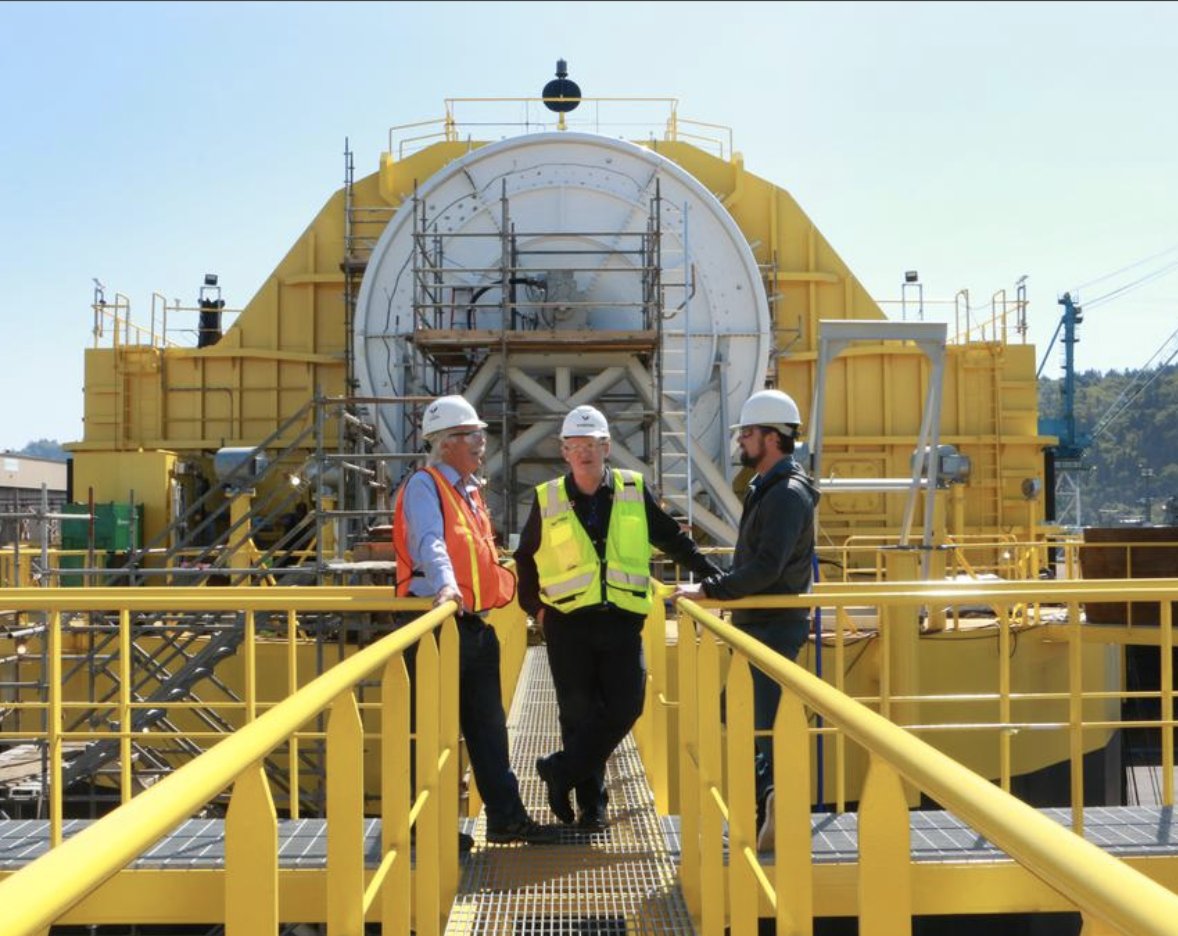 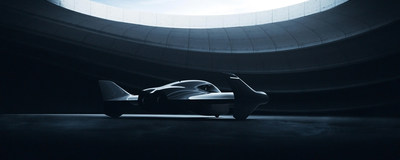 Porsche and Boeing’s ambitious partnership.
Portland’s Renewable Wave Machine
this week in tech:
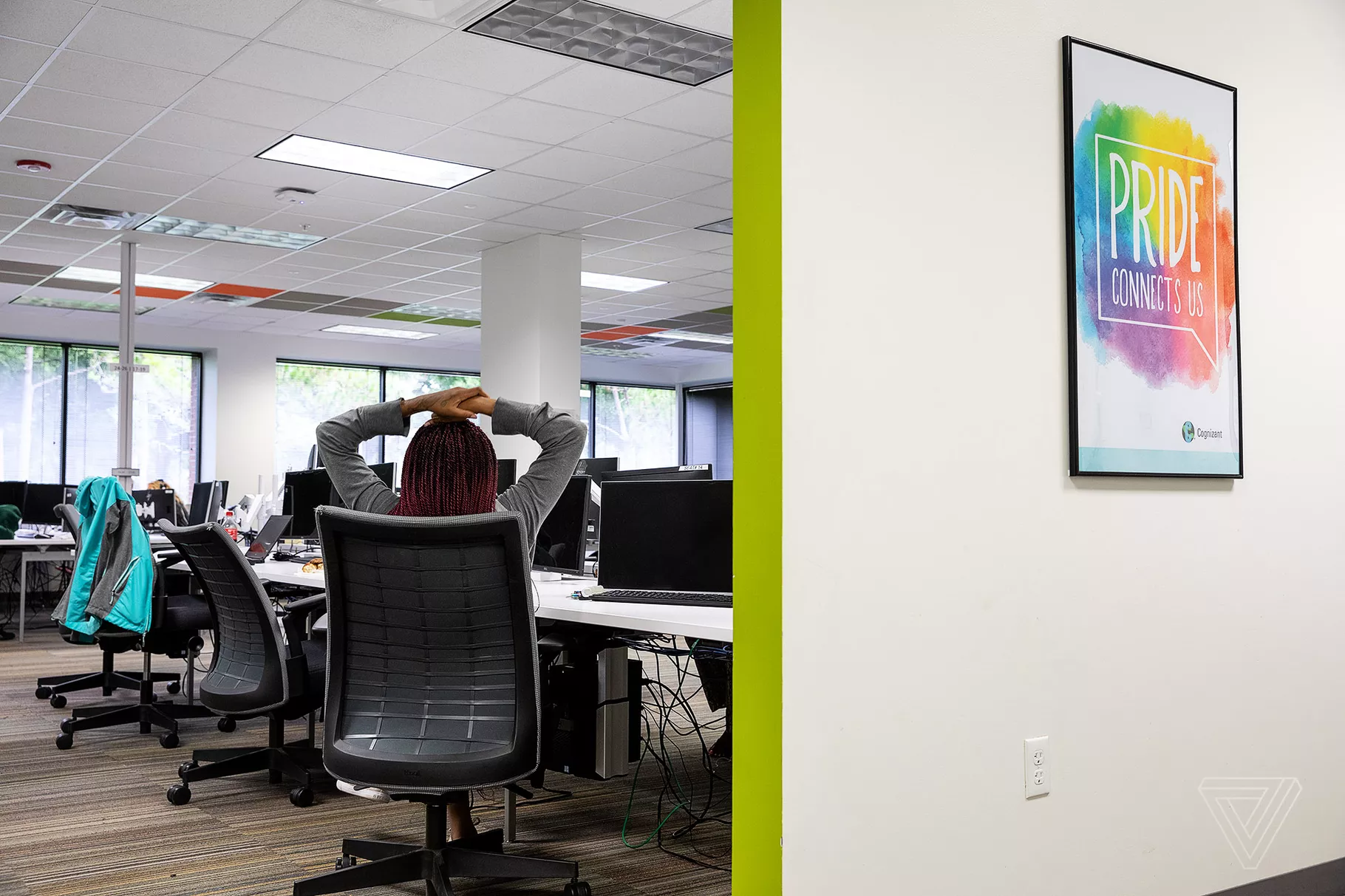 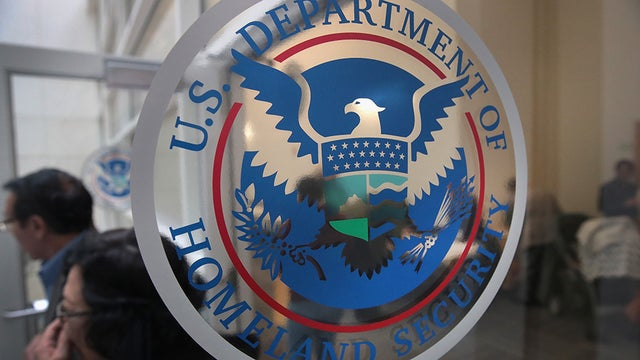 DHS Chief Says Offer to Vet Caucus App was Declined
The Life of a Tech Content Moderator
Tech Memes of the Week
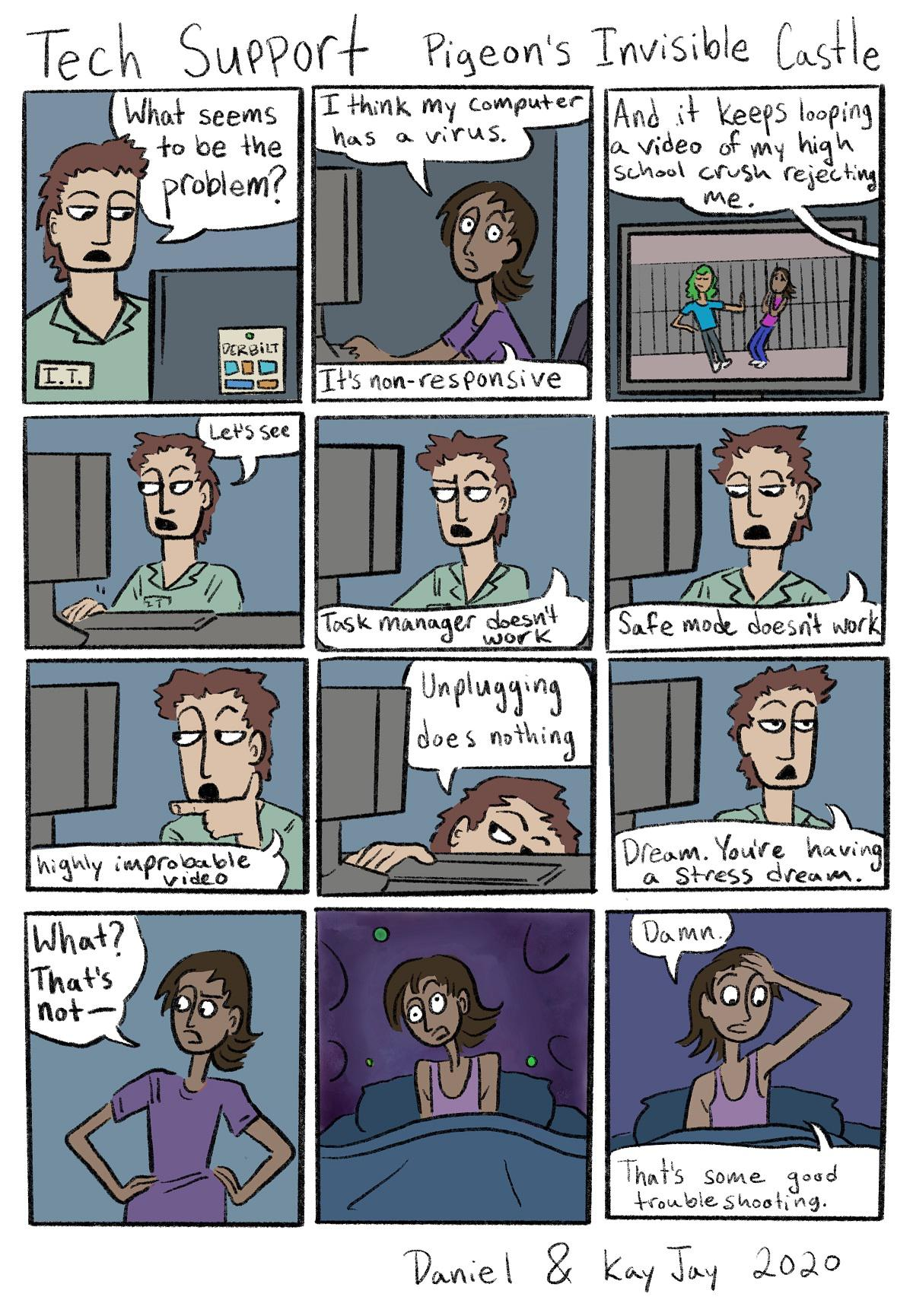 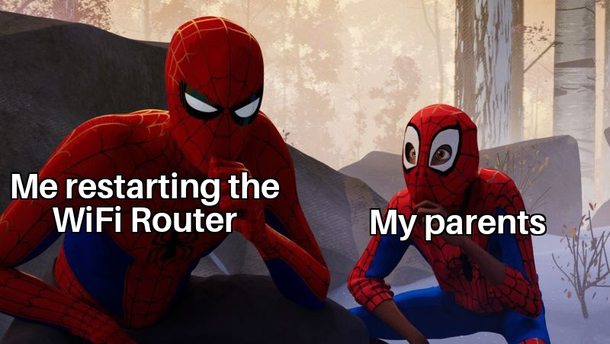